The Canterbury Tales~Geoffrey Chaucer~
St. Thomas a’ Becket
Born – 1118 (date unknown) 
Died - Dec. 29th 1170

The Archbishop of Canterbury (England)

Becket disagreed with King Henry II and was murdered in Canterbury Cathedral

There have been several miracles in this cathedral
St. Thomas a’ Becket
After all the miracles, a shrine was put up in the cathedral

Becket was canonized a saint			
People set out on a pilgrimage, to Canterbury Cathedral to pay homage to the shire of St. Thomas a’ Becket.  Some believed that shrine had healing powers
Geoffrey Chaucer
1387 Chaucer wrote a free-verse poem about a pilgrimage to St. Thomas a’ Becket’s shrine.
The Canterbury Tales
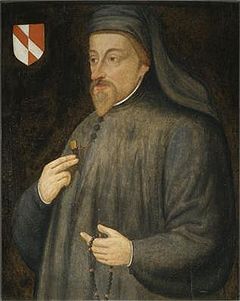 Canterbury Tales
Setting: April, The Tabard Inn

“Prologue”- 29 pilgrims, the narrator, and the inn host are introduced.
Canterbury, United Kingdom
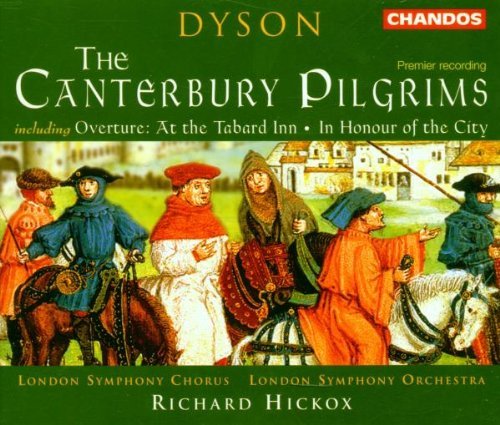 The Prologue
The 29 are spending the night at the Tabard Inn.
The Narrator says he will describe and repeat everything he hears no matter how offensive.
The Host proposes that each pilgrim tell 2 tales on the way there and back.
The best tale will win dinner at the Inn
The Prologue
The pilgrims are made up of all 3 divisions of class in medieval society:
		Feudal class 
		The Church
		Merchant class
The Prologue
Chaucer’s characterization was unlike anything ever written before.
He creates a human encyclopedia by describing physical, social mannerisms, beliefs, and morals of each character.
The Characters
After the pilgrims are introduced in the prologue each character tells his or her own tale.
Themes
Marriage-Chaucer was obsessed with relationships between men & women

Beast tales-  Several character either acted like animals or were compared to and described with animal characteristics.
The Poems
Originally Chaucer set out to write approximately 120 tales but ended up with the 22 we have today.